7 ways to make learning memorable
Helen Clare 
      0000-0002-6656-3012
Jisc / EOSC Synergy / EOSC Future
The Turing Institute Data Science and AI Educator’s Programme cohort call, 14 July 2022
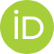 This presentation produced as part of the EOSC Synergy project, licensed under CC BY 4.0. EOSC Synergy receives funding from the EU H2020 programme (GA No 857647).
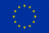 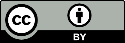 www.eosc-synergy.eu
[Speaker Notes: Thank you for inviting me to present today. 

My name is Helen Clare and I work for Jisc, which is the UK’s national research and education network. I have over 20 years experience in training design and delivery and I’m currently working on the training workpackages of two European Open Science Cloud projects, EOSC Synergy and EOSC Future. 

What I want to share with you today are some tips based on my own experience of training delivery, but also of experiencing many other training courses over the years. 

Obviously there’s only so much I can cover in 10 minutes, but I hope to make you think about ways you can be more creative and think about how you can make learning more memorable. And as I’ll be talking about general principles, hopefully my talk will provide a good introduction to the other speakers in this call. 

Here are my seven ways to make learning more memorable. 

A small note – I’m a trainer so I’ll talk about training, but the same applies to teaching]
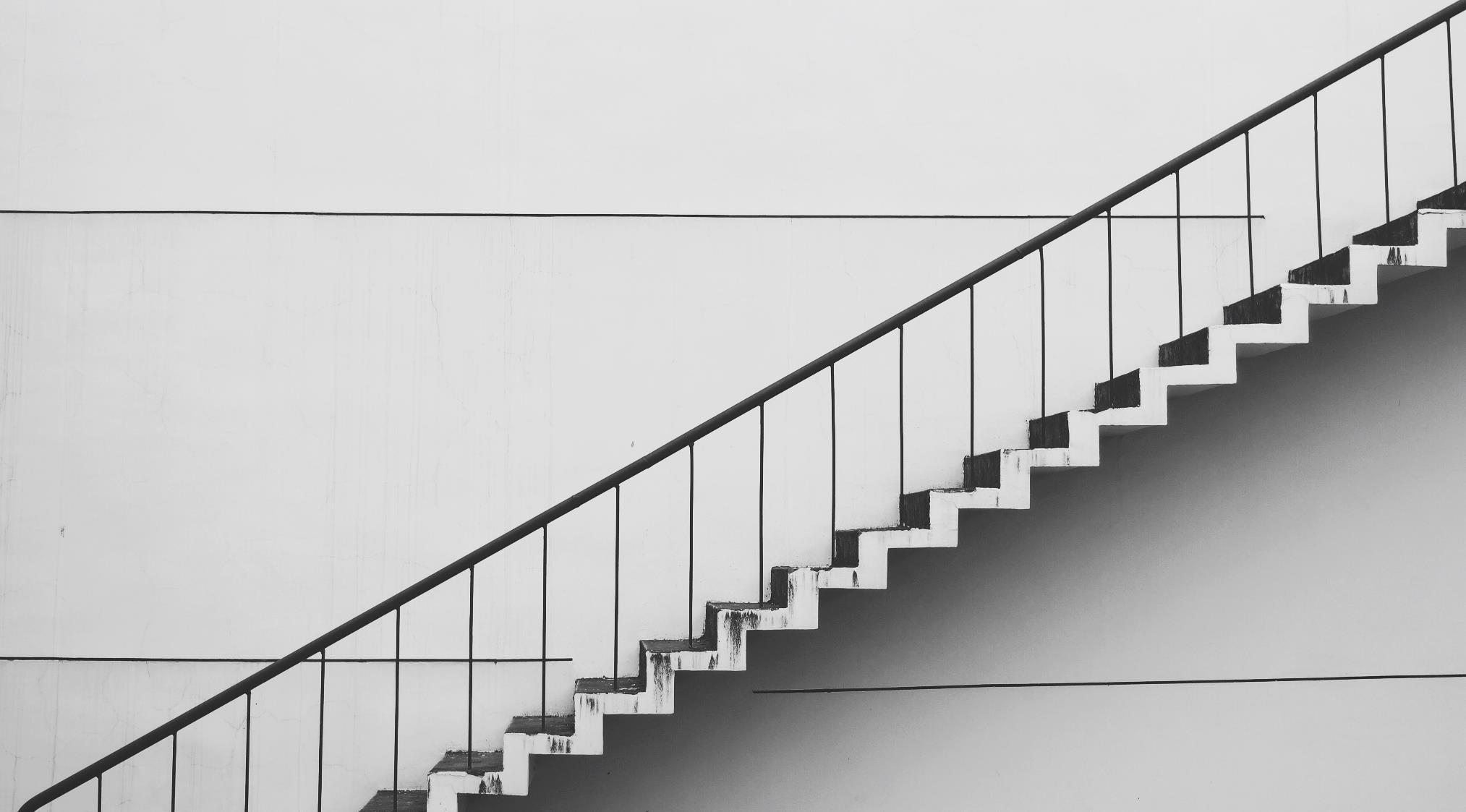 Design for the right level
Create
Evaluate
Analyse
Apply
Understand
Remember
Bloom’s taxonomy
1
[Speaker Notes: This first way really underpins all of the others in this talk - it’s the absolute foundation of everything you do with learning design. 

When designing your training or teaching you should be focussed on the learners and the learning outcomes, ie what do you want learners to be able to do or know by the end of your training

I believe you’ve already touched on Bloom’s taxonomy in this programme – the idea that there are different levels of learning and that one builds on the next. In Bloom’s cognitive domain, dealing with knowledge (on the slide) at the bottom you have remembering – facts, definitions etc – then understanding the ideas and concepts relating to those facts, next… applying knowledge to new situations, then through analysis, evaluation, creating new knowledge or information, higher order thinking is at the top. This doesn’t mean, however, that the lower levels are less valuable – much learning depends on have a sound knowledgebase to build upon

This taxonomy helps you when you come to learning/training design – activities can then be associated with the verbs at different levels. Usually you are trying to encourage learners to move up the taxonomy to become more independent in their understanding, application and use of knowledge

The idea here is that the activities you design can help embed learning and make it more memorable – it’s harder to forget things that you understand and have practiced. I rote learned a lot at school and even in my university degree, which I’ve forgotten now! The things I remember are what had an impact on me in terms of emotion or things that I actually put into practice. 

This domain focusses on the cognitive domain but there are two other lesser known parts of Bloom’s taxonomy, which are the affective and psychomotor. We’ll talk mainly about the cognitive domain, around knowledge acquisition, but particularly when thinking about making learning memorable, you also need to consider the affective domain – the side that appeals to emotion, motivation and values. 

Design for the right level to match the outcomes of your learning – trying to get to those higher levels of learning, but also making learning engaging to appeal to the affective domain (emotion, values, motivation)

The other 6 methods I’ll describe build on this one]
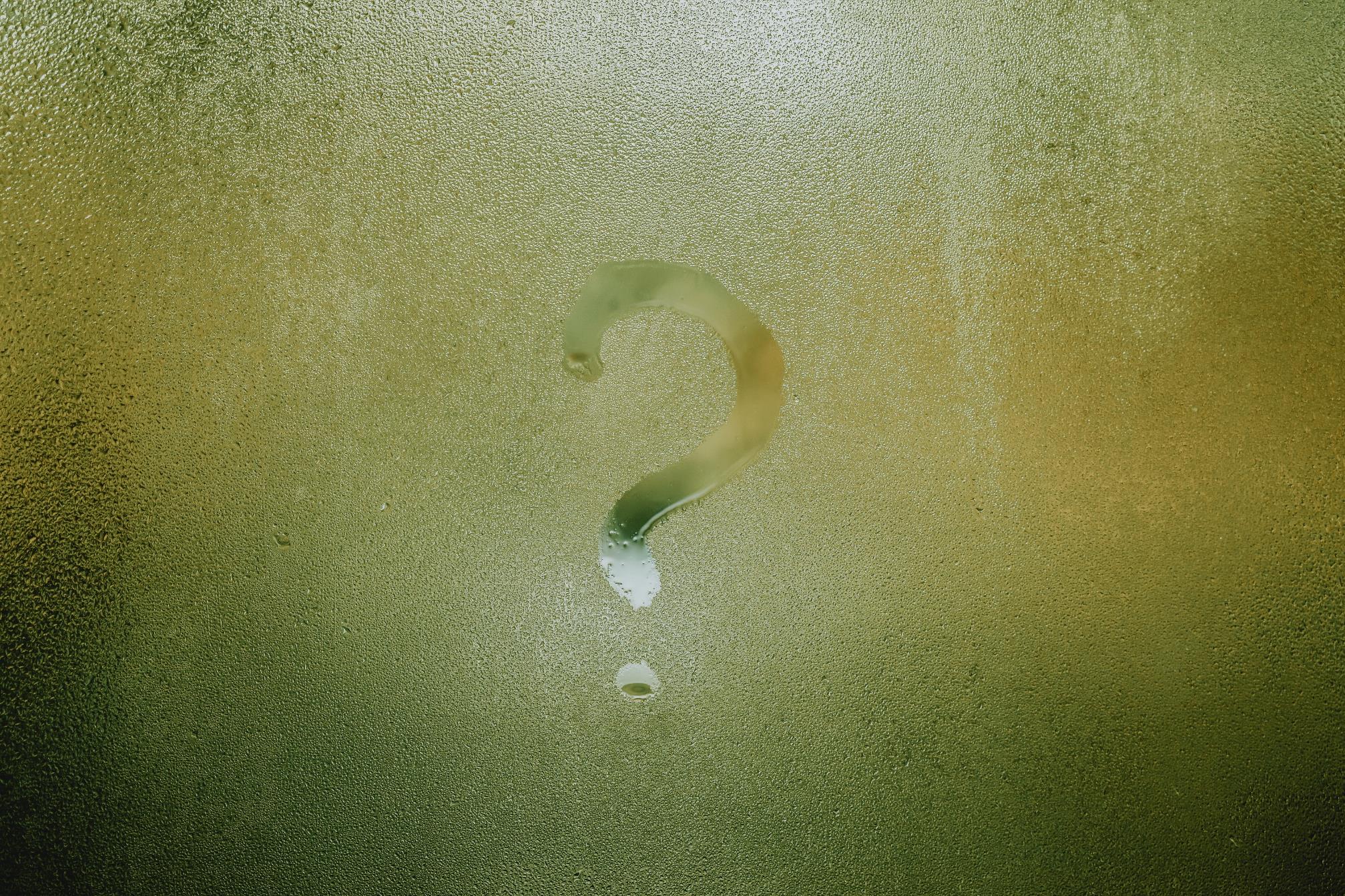 Ask questions
Ask questions
2
[Speaker Notes: Asking questions is a way of improving engagement – learners are not just passive, they become involved. The more engaged your learners are, the more likely they are to remember. 

Questions can be used in different ways
At the start to gauge knowledge / experience / what they want out of the learning – this can help you tailor the training to what they need to know. They are more likely to remember things that are relevant! 
To test knowledge and understanding 

There is a whole method of teaching which is based on questioning – the Socratic method – posing questions to students and learning happens through dialogue. I think we too often fall back on the idea of giving lots of information at the start of teaching / training, when we could use other approaches.]
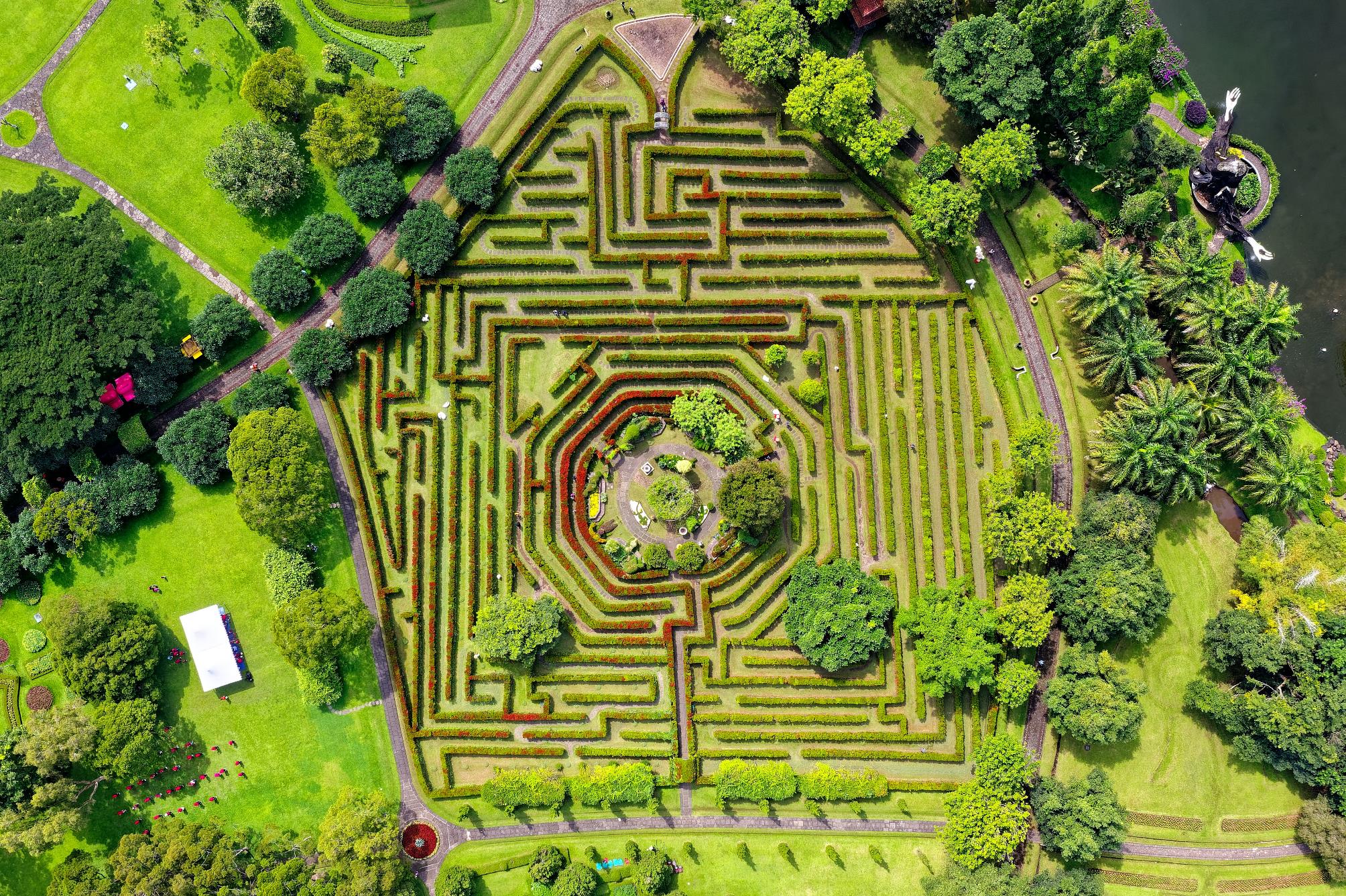 Make it challenging
Include assessment
3
[Speaker Notes: Make it challenging – by this I mean build in opportunities to test where learners are in their understanding. So this is about assessment really, but I’m talking more about formative assessment – the type that contributes to learning, rather than summative assessment, the type that measures learning at the end of a course. 

Thinking back to the levels of learning in Bloom’s – you can design challenges (assessments) to help move learners up those levels. 

The challenges / assessments can test knowledge and understanding – have they remembered, have they understood? 
But you could also pose problems so learners have to find solutions – this helps move learners to applying knowledge and beyond. 

An example around data management planning:

You could ask 
What a data management plan is (Remember / understand)
Why it’s important (Understand / apply) 

You could set tasks to 

Analyse their own data or a prepared example and decide what information should be included (Analyze / evaluate)
Create their own DMP (analyze / evaluate / create)

The challenges could also be fun – which we’ll come to later
.]
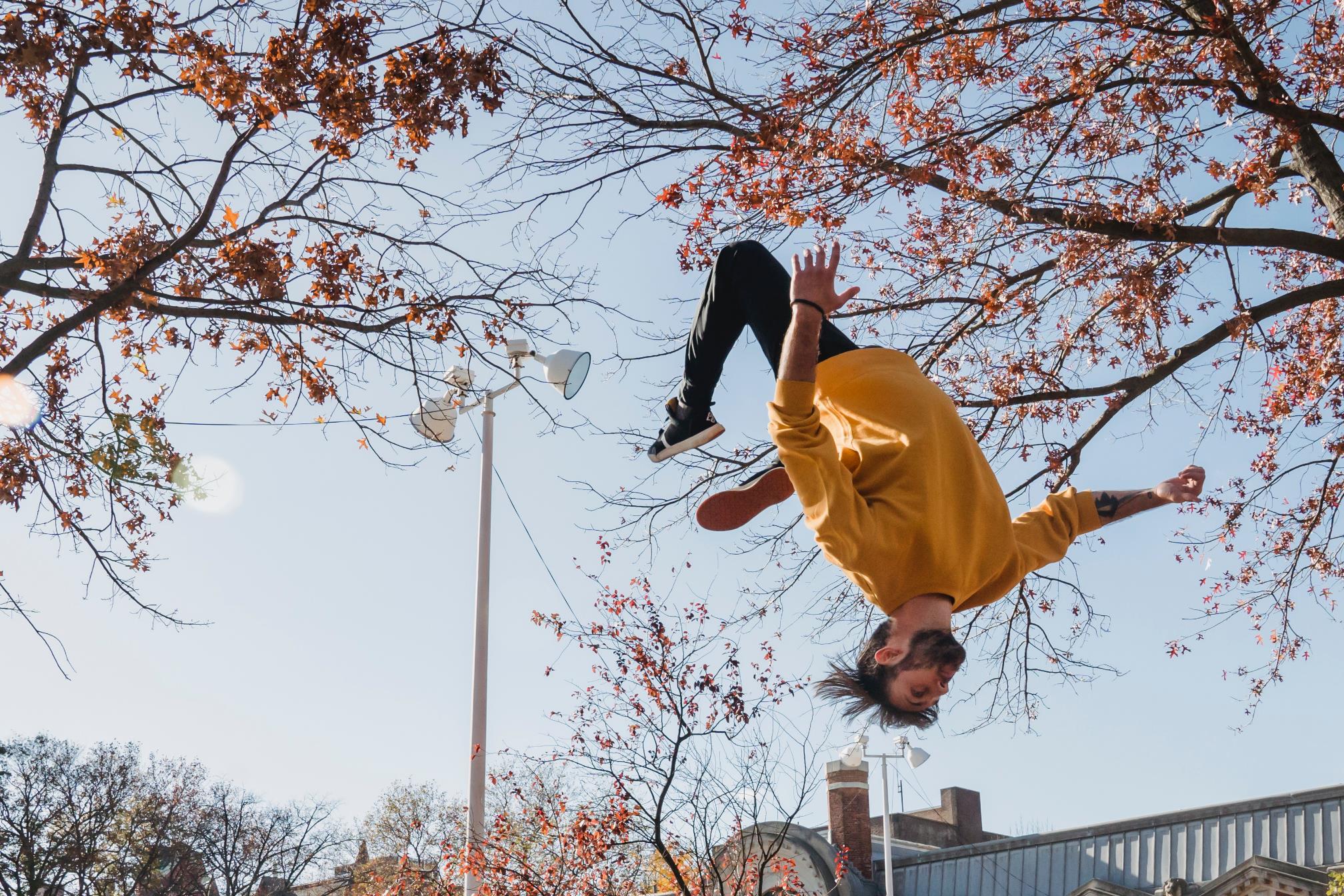 Flip the learning
Flip the learning
4
[Speaker Notes: It’s tempting to just give learners all the information at the start

Flipped learning focusses on giving information *before* the teaching / training session, allowing the focus in the contact time to be around discussion, understanding, application etc. of that information. 

However you do have to bear in mind, it’s not always practical and depends on the motivation of the learners to review the information before the training session. 

You could always build elements of this in – eg rather than giving all the information at the start, ask questions to find out what they know. Get them to tell you as much about the topic as they can or build in activities around investigation – they are more engaged, you’re not just telling them.]
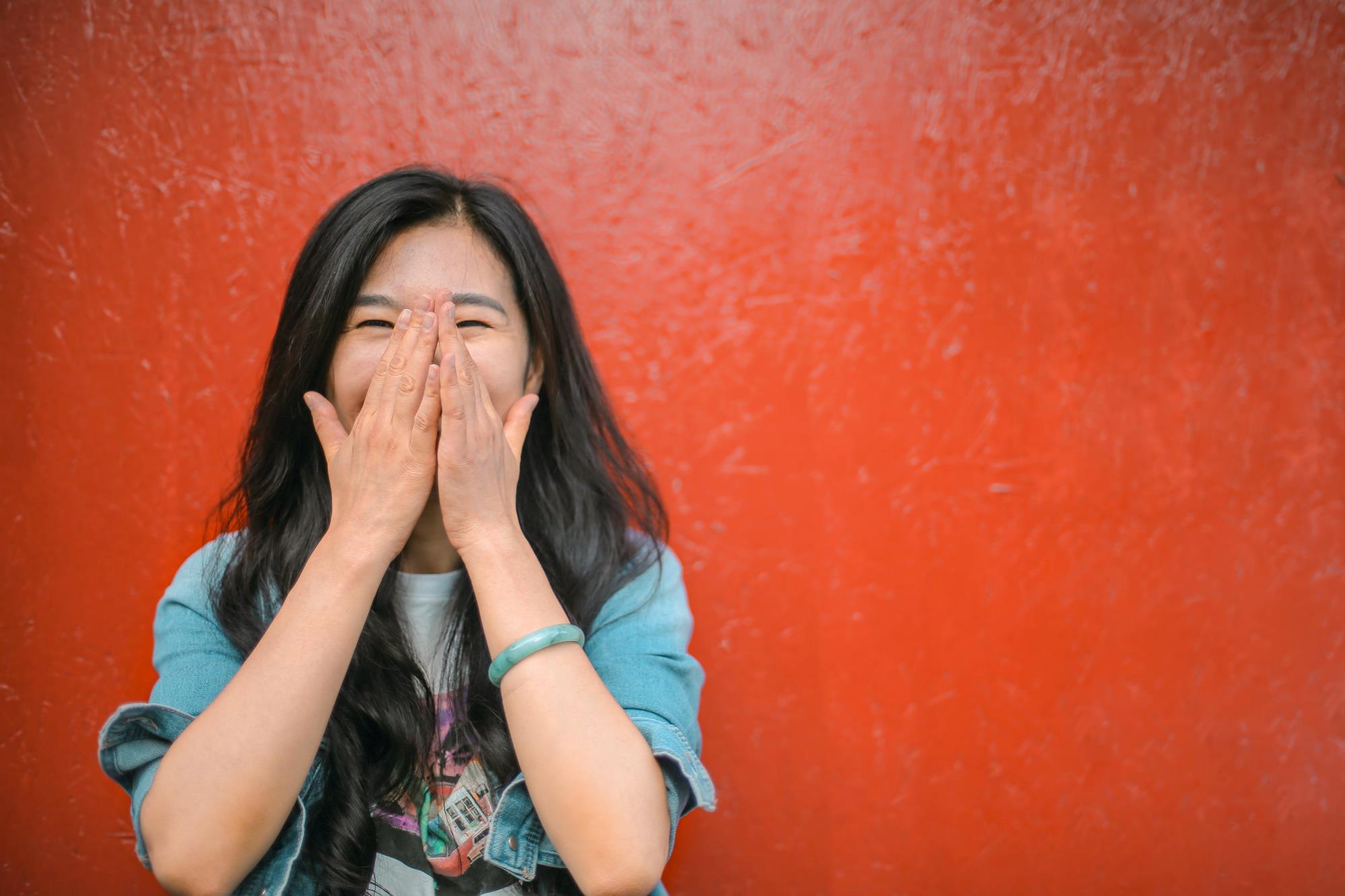 Make it real
Make it real
5
[Speaker Notes: This relates to the affective domain of Bloom’s – tapping into emotion and motivation. 

This about relating the learning to situations learners can empathise with and making it relevant to them

I’ve already mentioned that questions at start around issues learners face can help you make the teaching more relevant

You can use their own experiences throughout the teaching – ask for examples

You could use storytelling to bring learning to life – I remember one talk where someone didn’t use slides, but based their talk around objects from their life – a wedding ring was one. 

Use scenarios for problem-based learning]
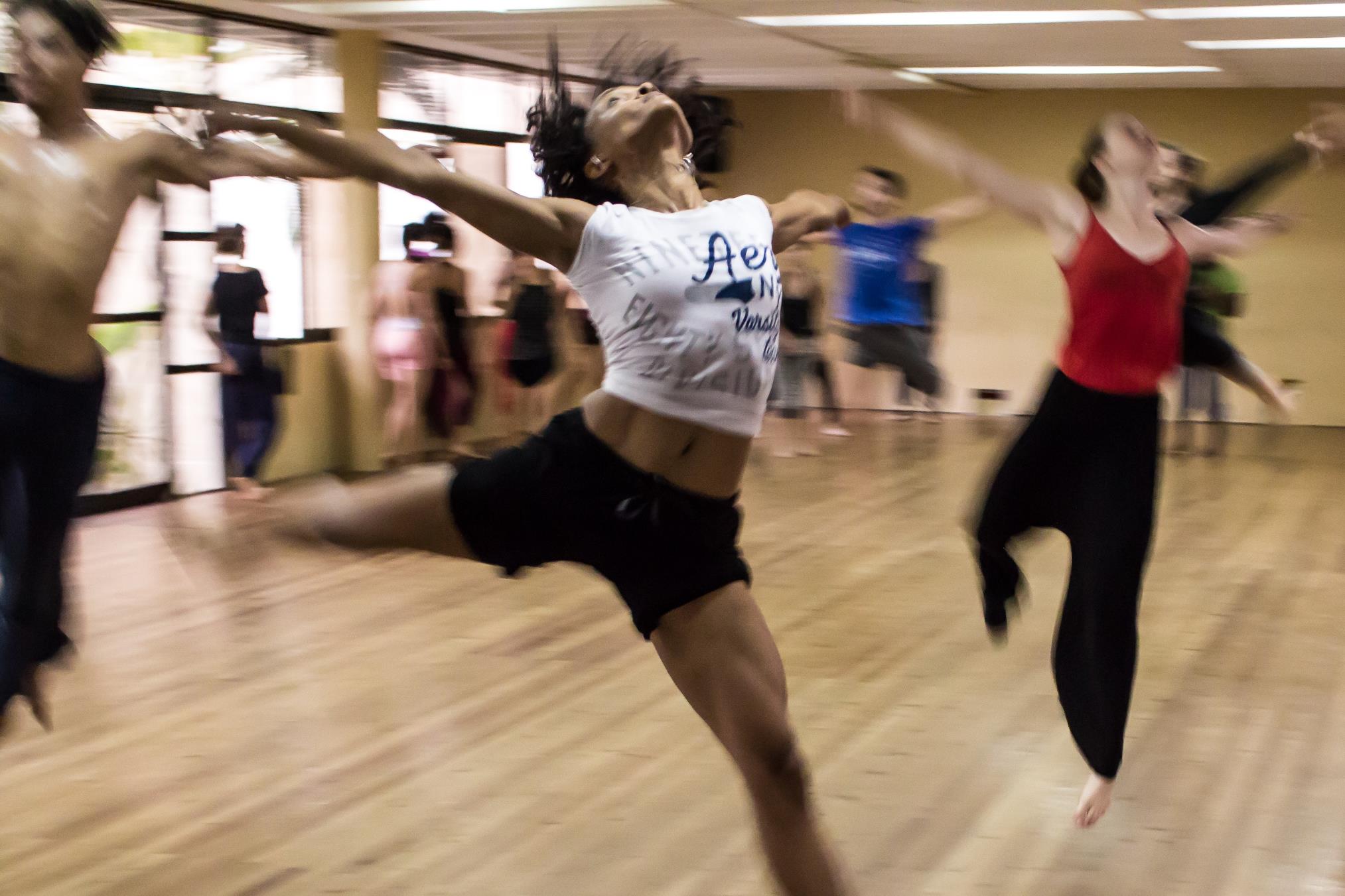 Use movement / space
Use movement and space
6
[Speaker Notes: There are many ways to appeal to different senses to improve learner engagement and memory. Not suggesting you get people dancing! 

(although I did go to one very memorable presentation where someone danced – the point they were trying to make was about how hard it is to capture practice research for things like research assessment processes. I certainly remembered that!) 

In physical rooms, you can move people into groups, put things on walls, make it visual, zone the rooms for different activities. 

Can even be done online – I’ve attended sessions where you had to find items in your house, sometimes just as a challenge, but another time to find something to tell a story or experience about.]
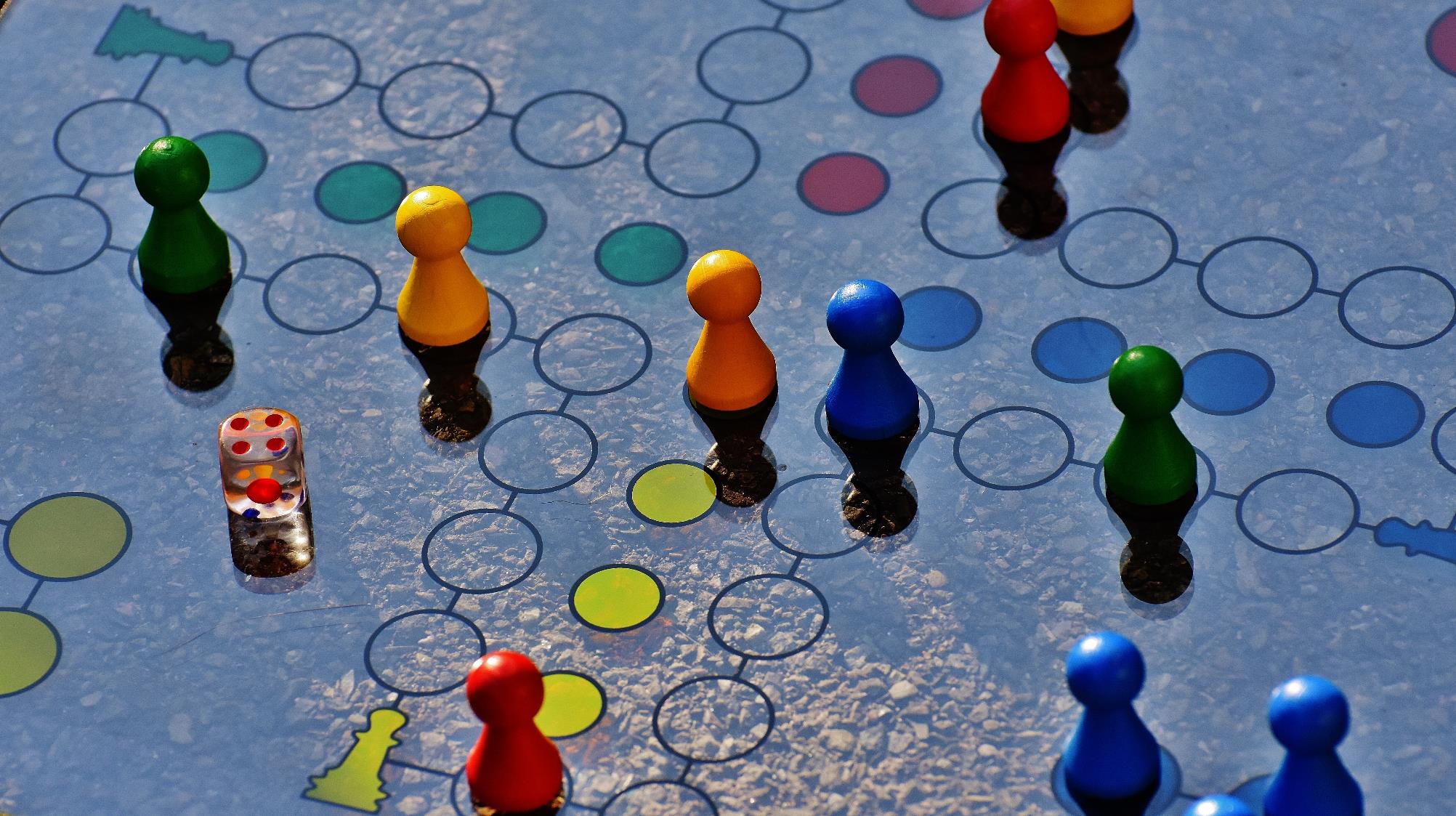 Make it fun
Make it fun
7
[Speaker Notes: Finally – make it fun! Gamification is a big thing in learning 

There are many examples of this and I think some of the other speakers will cover this
 
Data Horror Escape Room
Copyright the Card Game
Game of Open Access
Can I copy snakes and ladders game
LEGO – metadata for reproducibility

See the full list: 

https://figshare.com/articles/online_resource/Research_Support_Games_List/16652701]
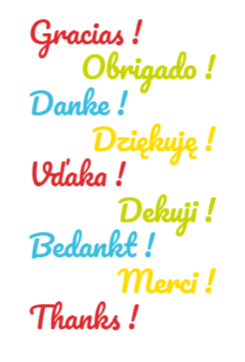 helen.clare@jisc.ac.uk

learn.eosc-synergy.eu

www.eosc-synergy.eu
8
[Speaker Notes: Thank you for listening and I hope you’ve found this useful

Please get in touch if you have any questions 

You might be interested in EOSC Synergy resources – only courses and materials for teaching about EOSC, open science and related topics]
Photo credits – all CC0 from Pexels.com
1. Photo by Pixabay: https://www.pexels.com/photo/contemporary-gradient-handrails-perspective-434645/ 
2. Photo by Julia Filirovska: https://www.pexels.com/photo/misted-window-with-question-mark-4913769/ 
3. Photo by Tom Fisk: https://www.pexels.com/photo/aerial-shot-of-maze-1904198/ 
4. Photo by Mary Taylor: https://www.pexels.com/photo/flexible-man-doing-flip-on-street-6009247/ 
5. Photo by Andrea Piacquadio: https://www.pexels.com/photo/cheerful-ethnic-woman-against-vivid-red-painted-wall-3768892/ 
6. Photo by Michael Zittel: https://www.pexels.com/photo/people-inside-room-12312/ 
7. Photo by Pixabay: https://www.pexels.com/photo/blue-and-yellow-board-game-207924/
9